Death 
and
Afterlife
In 
Rabbinic
And 
Kabbalistic
Imaginations






Nathaniel Berman
David Silber
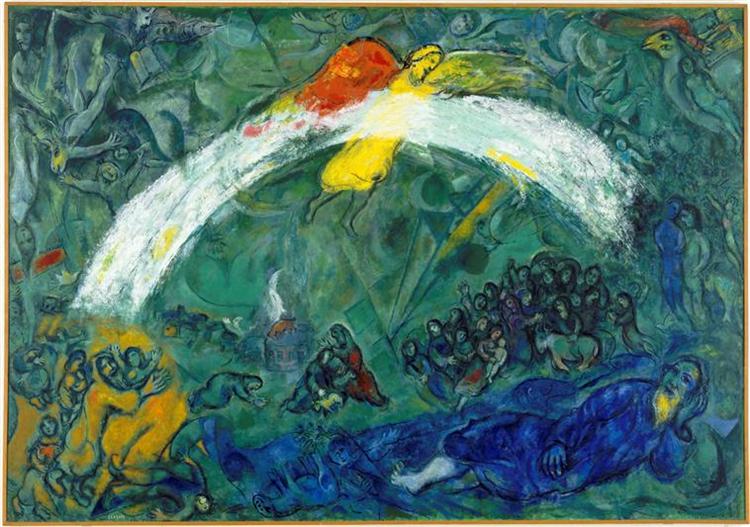 A Vision 

From

“The Book of Visions”

 
Haim Vital (1542-1620), 
Sefer Ha-Hizyonot
בשנה הנז' חלתה אשתי חנה חולי גדול, וביום שבת א' היתה גוססת בלי שום הרגש. ובליל מוצאי שבת נתקרבו אצלה לראות יציאת נשמתה. ופתאום פתחה פיה ועיניה סגורות, ותברך ברכת עצי בשמים. ונשאל אותה, מה הענין הזה? ותענה בקול נמוך כאוב מארץ קולה, ותאמר, דעו כי עתה הוליכו נפשי לגהנם וראיתי שהיו מבערים האש שנכבית בשבת, והרחתי ריח אש וגפרית הרבה. ואח"כ הוליכו נפשי ונפשות אחרים לשדה א' שלפני פתח ג"ע, ובו אילני הדס, כדי שנריח ריח טוב, להעביר ריח הגפרית של גהנם ואז ברכתי "בורא עצי בשמים". אח"כ … ויוליכוני לג"ע ויכניסוני בתוך חצר גדול, וכולו נטוע אילני בשמים ופירות טובות, ובאמצע החצר בריכת מים גדולה נובעת מים חיים, ובאמצעה סילון גבוה שדרך בו עולין המים הנובעים מלמטה למעלה עד האויר בחוזק, וחוזרין ויורדים ונופלים וממלאים הבריכה. ובמימי הסילון הזה אשישות כעין זכוכית של זהב וכסף עולות ויורדות במים ההם.
[In 1590,] my wife, Hannah, became extremely ill. One Shabbat, she was at death’s door and without consciousness. At night, at the conclusion of Shabbat, we approached her to witness the departure of her soul. 
Suddenly, she opened her mouth, with her eyes closed, 
and she recited the blessing for fragrant trees [בורא עצי בשמים]. 
We asked her: “What does this mean?”
She answered in a low voice, a voice 
‘like a ghost from the ground’ [Isaiah 29:4]: 
“Know that my soul was just now being led to Gehinnom.
I saw they were re-kindling the fire that is extinguished on the Sabbath. And I smelled a strong odor of fire and brimstone. Afterwards they led my soul and the souls of others to a field before the gates of the Garden of Eden –  which contained myrtle trees [hadasim] – so that we would smell a pleasant odor, to remove the sulfuric smell of Gehinnom. And then I recited the blessing, "Creator of fragrant trees."
Afterwards, …they led me to the Garden of Eden 
and brought me into a large courtyard, 
planted throughout with fragrant trees and pleasant fruits. 
In the middle of the courtyard was a large pool flowing with living waters, in the midst of which was a jetstream – 
 waters ascended vigorously into the air, 
from below to above, and then descended, falling back, 
filling the pool. And in the waters of this jetstream, 
translucent vessels of gold and silver ascended and descended.
Tehillim:

The Silence 
of 
She’ol ?
Tehillim 6:5-6
 
 
(ה) שׁוּבָה יְדֹוָד חַלְּצָה נַפְשִׁי הוֹשִׁיעֵנִי לְמַעַן חַסְדֶּךָ:
(ו) כִּי אֵין בַּמָּוֶת זִכְרֶךָ בִּשְׁאוֹל מִי יוֹדֶה לָּךְ:
 
Turn, YHVH, rescue my soul
Save me for the sake of your mercy
Because in death 
there is no trace of you
And in She’ol
Who will acknowledge You?
Tehillim 30:10

   מַה בֶּצַע בְּדָמִי בְּרִדְתִּי אֶל שָׁחַת הֲיוֹדְךָ עָפָר הֲיַגִּיד אֲמִתֶּךָ 
 
What profit is there in my blood, 
in my descent to the Pit? 
Can the dust praise thee? 
Can it declare thy truth?
Maimonides:

Immortality 
as the
End of Individuality?
Maimonides (The Rambam, 1135-1204)

From:  Julius Guttman, Philosophies of Judaism, trans. Silverman (Schocken 1973)
 
[For the Rambam], knowledge is [the] condition for the immortality of the soul. 
[O]nly the actualization through knowledge 
of man’s intellectual power 
leads to immortality. 
The immortality of the soul thus becomes 
the immortality of the knowing spirit.
From ‘Introduction’ by Shlomo Pines to the Rambam’s Guide to the Perplexed 

[For] Ibn Bājja [ca. 1052-1207], [in] the pure intellect …
there are no individual differences. 
[Each person] qua intellect is identical with [others]; 
they are not a multiplicity of beings, but “one.” 
The intellect being regarded 
as the only portion of man that survives bodily death, 
this doctrine of Ibn Bājja means that …
nothing individual remains after death…. 
Maimonides seems to incline 
to this opinion of Ibn Bājja …
Rambam, Hilkhot Teshuva, 8:5

ַהנְּקָמָה שֶׁאֵין נְקָמָה גְּדוֹלָה מִמֶּנָּה שֶׁתִּכָּרֵת הַנֶּפֶשׁ וְלֹא תִּזְכֶּה לְאוֹתָן הַחַיִּים שֶׁנֶּאֱמַר (במדבר טו לא) "הִכָּרֵת תִּכָּרֵת הַנֶּפֶשׁ הַהִיא עֲוֹנָהּ בָּהּ". וְזֶה הָאֲבַדּוֹן הוּא שֶׁקּוֹרִין אוֹתוֹ הַנְּבִיאִים דֶּרֶךְ מָשָׁל בְּאֵר שַׁחַת וַאֲבַדּוֹן וְתָפְתֶּה וַעֲלוּקָה וְכָל לְשׁוֹן כְּלָיָה וְהַשְׁחָתָה קוֹרְאִין לוֹ לְפִי שֶׁהִיא הַכְּלָיָה שֶׁאֵין אַחֲרֶיהָ תְּקוּמָה וְהַהֶפְסֵד שֶׁאֵינוֹ חוֹזֵר לְעוֹלָם:
 
The vengeance, than which there is none greater, 
is that the soul will be cut off 
and will obtain no share in that life … 
And this is the oblivion which the prophets call figuratively ‘pit of destruction’, ‘oblivion’, Gehennom, ‘leech’, and 
by every word designating termination and destruction, 
for it is the termination from which there is no arising, 
and the loss of that which never returns.
The Zohar:

The 
Ethereal
Body
Zohar II:141a (Matt trans., modified)
רוּחָא דָּא  אִיהוּ דְּעָאלת בְּגִּנְתָּא דִּי בְּאַרְעָא, וְאִצְטַיָירת תַּמָּן בְּדִיּוּקְנָא דְּגוּפָא דְּהַאי עָלְמָא, בְּחַד מַלְבּוּשָׁא דְּאִתְלַבְּשָׁת תַּמָּן. וְדָא אִתְהֲנֵי תַּמָּן בַּהֲנָאִין וְכִסּוּפִין דְזִיוָא דִּבְגִּנְתָּא. וּבְשַׁבָּתֵי וְיַרְחֵי וּזְמָנֵי, סַלְּקָא לְעֵילָּא  וְאִתְהֲנֵי תַּמָּן, וְתָב לְאַתְרהּ. 
[After death], Ruaḥ, Spirit, enters the earthly Garden [of Eden], where she is formed into an image of the body of this world, 
in a certain garment that she dons there. 
She revels in pleasures and delights of the Garden’s radiance; 
and on Sabbaths, new moons, and festivals, 
she ascends above, 
delighting there, and returns to her place.
Zohar III:61b (Matt translation, modified)

כָּל אִינּוּן דַּארֵי עָלְמָא, דְּאִשְׁתְּכָחוּ בְּכָל דָּרָא וְדָרָא, עַד לָא יֵיתוּן לְעָלְמָא, הָא הֲווֹ קַיְימֵי קַמֵּיהּ בְּדִיּוּקְנֵיהוֹן. … אֲפִילּוּ כָּל אִינּוּן נִשְׁמָתִין דִּבְנֵי נָשָׁא, עַד לָא יֶחתוּן לְעָלְמָא, כֻּלְּהוּ גְּלִיפִין קָמֵיהּ בִּרְקִיעָא, בְּהַהוּא דִּיּוּקְנָא מַמָּשׁ, דְּאִינּוּן בְּהַאי עָלמא

All those inhabitants of the world, 
existing in every single generation, 
stood before Him in their images 
before they came into the world. …
Even all those souls of humanity 
are all engraved before Him in heaven, 
in the actual form that they will assume in this world;
"מעין עולם הבא"

Immersing 
In the 
River of Fire:
Shabbat
And
The world-to-come
Zohar II:136a (Matt translation, modified)

רַב הַמְנוּנָא סָבָא, כַּד הֲוָה  סָלִיק מִנָּהֲרָא בְּמַעֲלֵי שַׁבַּתָּא, הֲוָה יָתִיב רִגְעָא חֲדָא, וְזָקִיף עֵינוֹי, וַהֲוָה חַדֵּי, וַהֲוָה אָמַר, דְּהֲוָה יָתִיב, לְמֵחֱמֵי חֶדְוָה דְּמַלְאֲכֵי עִלָּאֵי. אִלֵּין סַלְּקִין, וְאִלֵּין נַחְתִּין. וּבְכָל מַעֲלֵי שַׁבַּתָּא, יָתִיב בַּר נָשׁ בָּעוֹלָם הַנְּשָׁמוֹת 

When Rav Hamnuna Sava would emerge from the river 
before the entrance of Shabbat, 
he would sit for a moment, 
and raise his eyes and rejoice, 
saying that he was sitting to see the joy of supernal angels, these ascending and those descending. 
Whenever Shabbat enters, 
one dwells in the world of souls.
Zohar II:147a
הָכָא קַיְימָן, כָּל אִינּוּן מַלְבּוּשִׁין דְּנִשְׁמָתְהוֹן דְּצַדִּיקַיָּיא, דְּסַלְּקִין לְאִתְחֲזָאָה קַמֵּי מָארִיהוֹן, וּלְקַיְּימָא קַמֵּיהּ. וְכַד נִשְׁמְתָא סַלְּקָא וּמָטֵי לְהַאי הֵיכָלָא [עצם השמים], כְּדֵין אִזְדָּמַן חַד מְמָנָא, דְּאִתְפְּקַד עַל אִינּוּן לְבוּשִׁין, וְצִדְקִיאֵ"ל שְׁמֵיהּ.  

Here, [in the Palace of the Essence of Heaven],
 are found all the garments of the souls of the righteous— 
who ascend to appear before their Lord, 
to stand in His presence.  
[After death,] when the soul ascends 
and reaches this Palace, 
a certain prince appointed over the garments 
— named Tsadqi’el— 
appears.
דְּהָא בְּזִמְנָא דְּבַּר נָשׁ עָבִיד פִּקוּדִין דְּאוֹרַיְיתָא בְּהַאי עָלְמָא, כְּגַוְונָא דְּאִיהוּ אִשְׁתָּדַּל גַּרְמֵיהּ, הָכִי אִתְעָבִיד לֵיהּ בְּהַאי הֵיכָלָא לְעֵילָּא, מַלְבּוּשָׁא לְאִתְלַבְּשָׁא בֵּיהּ, בְּהַהוּא עָלְמָא:


For whenever a person performs 
commandments of Torah in this world, 
so— corresponding to how he exerted himself— 
is fashioned for him in this palace on high 
a garment in which to be adorned in that world.
וְכַד נִשְׁמְתָא סַלְּקָא, הַהוּא מְמָנָא נָטִיל הַהוּא לְבוּשָׁא דִּילָהּ, וְאָזִיל עִמָּהּ עַד דִּי מָטָא לְנָהָר דִּינוּר, דִּי נִשְׁמְתָא אִצְטְרִיכָא לְאִתְסַחְיָיא וּלְאִתְלַבְּנָא תַּמָּן, וּלְזִמְנִין דְּטַבְעָא הַהִיא נִשְׁמְתָא תַּמָּן וְאִתּוֹקְדָא, וְלָא סַלְּקָא כֹּלָּא יוֹמָא


When the soul ascends, 
that prince takes her garment and accompanies her 
until he reaches the River of Fire, 
where the soul is required to bathe and be purified. 
Sometimes the soul drowns there and is burned— 
and does not ascend the whole day.
, עַד בְּצַפְרָא, כַּד אַתְעַר רוּחָא דְּסִטְרָא דְּדָרוֹם, כְּדֵין קַיְימֵי כֻּלְּהוּ וּמִתְחַדְּשָׁן, וְאַמְרֵי שִׁירָתָא, וּמְזַמְּרָן כְּגַוְונָא דְּאִינּוּן מַלְאֲכִין דְּאִתְעֲבָר שֻׁלְטָנֵהוֹן וְאִתּוֹקְדָן, וְקַיְימָן וּמִתְחַדְּשָׁן כְּמִלְּקַדְּמִין, וְאַמְרֵי שִׁירָתָא, (ואזלי לון) הָכִי נָמֵי אִלֵּין נִשְׁמָתִין

In the morning, when the south wind stirs, 
all of them arise and are renewed, 
chanting song and singing— 
just like the angels whose dominion is withdrawn 
and are burned, rising renewed as before, 
chanting song, going on their way; 
so too these souls.
וְאִי זַכָּאָת הַאי נִשְׁמְתָא וְסַלְקַת. הַאי מְמָנָא צִדְקִיאֵ"ל, נָטִיל לָהּ לְהַאי נִשְׁמְתָא, וְאַלְבִּישׁ לָהּ בְּהַהוּא לְבוּשָׁא, וְאִתַּקְנָת בֵּיהּ,

If this soul is worthy and ascends, 
the prince Tsadqi’el takes the soul 
and enclothes her with that garment— 
and she is adorned through it
וְסַלְּקָא לְקָרְבָּנָא עַל יְדָא דְּמִיכָאֵל כַּהֲנָא, לְקַיְּימָא תָּדִיר כָּל יוֹמִין קָמֵי עַתִּיק יוֹמִין, זַכָּאָה חוּלָקָא דְּהַאי נִשְׁמְתָא, דְּקַיְּימָא וְזָכָאת לְהַאי

And she ascends as an offering 
at the hand of Michael the Priest, 
to endure always for all days 
before the Ancient of Days. 
Happy is the share of the soul 
that rises and attains this!
Two Background Texts 
to the 
“River of Fire” 
Passage
Daniel 7:9-10

 חָזֵה הֲוֵית עַד דִּי כָרְסָוָן רְמִיו וְעַתִּיק יוֹמִין יְתִב לְבוּשֵׁהּ כִּתְלַג חִוָּר וּשְׂעַר רֵאשֵׁהּ כַּעֲמַר נְקֵא כָּרְסְיֵהּ שְׁבִיבִין דִּי נוּר גַּלְגִּלּוֹהִי נוּר דָּלִק:
 

As I was watching,
        thrones were raised up.    The Ancient One took His seat.        His clothes were white like snow;        His hair was like a lamb’s wool.        His throne was made of flame;        its wheels were blazing fire.
(י) נְהַר דִּי נוּר נָגֵד וְנָפֵק מִן קֳדָמוֹהִי אֶלֶף אַלְפִים \{אַלְפִין\} יְשַׁמְּשׁוּנֵּהּ וְרִבּוֹ רִבְוָן \{רִבְבָן\} קָדָמוֹהִי יְקוּמוּן דִּינָא יְתִב וְסִפְרִין פְּתִיחוּ:

A River of Fire 
flowed out from His presence;    thousands upon thousands served Him;        ten thousand times ten thousand 
stood ready to serve Him!The court sat in session; 
the scrolls were opened.
Midrash Breishit Rabbah 78:1 

כְּתִיב )איכה ג, כג(  חֲדָשִׁים לַבְּקָרִים רַבָּה אֱמוּנָתֶךָ, אָמַר רַבִּי שִׁמְעוֹן בַּר אַבָּא עַל שֶׁאַתָּה מְחַדְּשֵׁנוּ בְּכָל בֹּקֶר וָבֹקֶר אָנוּ יוֹדְעִים שֶׁאֱמוּנָתְךָ רַבָּה לְהַחֲיוֹת לָנוּ אֶת הַמֵּתִים.  …  

“They are new every morning ; 
great is Thy faithfulness” (Eichah iii, 23).  
-- Rabbi Shim’on bar Abba said: “From the fact that Thou renewest us every morning, we know that great is Thy faithfulness to resurrect the dead.”…
רַבִּי חֶלְבּוֹ בְּשֵׁם רַבִּי שְׁמוּאֵל בַּר נַחְמָן אָמַר  ....בְכָל יוֹם בּוֹרֵא הַקָּדוֹשׁ בָּרוּךְ הוּא כַּת שֶׁל מַלְאָכִים חֲדָשָׁה וְהֵן אוֹמְרִים שִׁירָה חֲדָשָׁה לְפָנָיו וְהוֹלְכִין לָהֶם.


-- Rabbi Helbo said: “The Blessed Holy One 
creates a new company of angels every day, 
and they utter song before Him 
and then depart [evermore].”
וּלְאָן אִינוּן אָזְלִין, אָמַר מִן הָן דְּאִתְבָּרְיָן. אֲמַר לֵיהּ וּמִן אָן הֵן אִתְבָּרְיָן, אֲמַר לֵיהּ מִן נְהַר דִּינוּר
 

“And whither do they go?”  
“To the source whence they were created.” 
“And whence are they created?” 
“From the River of Fire.”